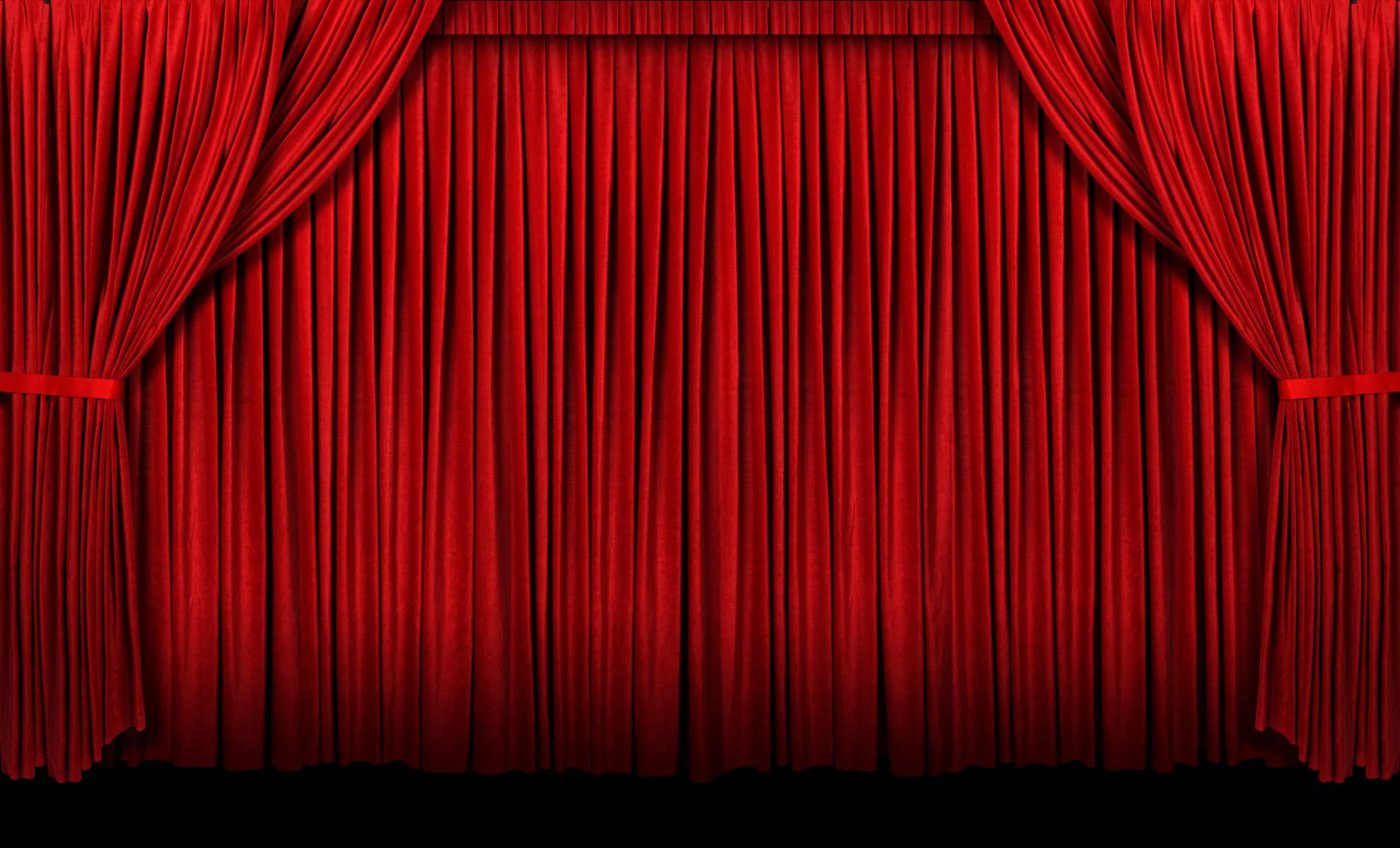 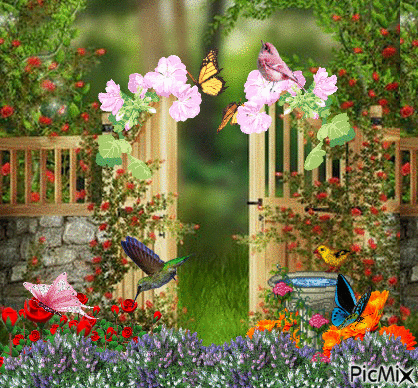 Wel come
Identity
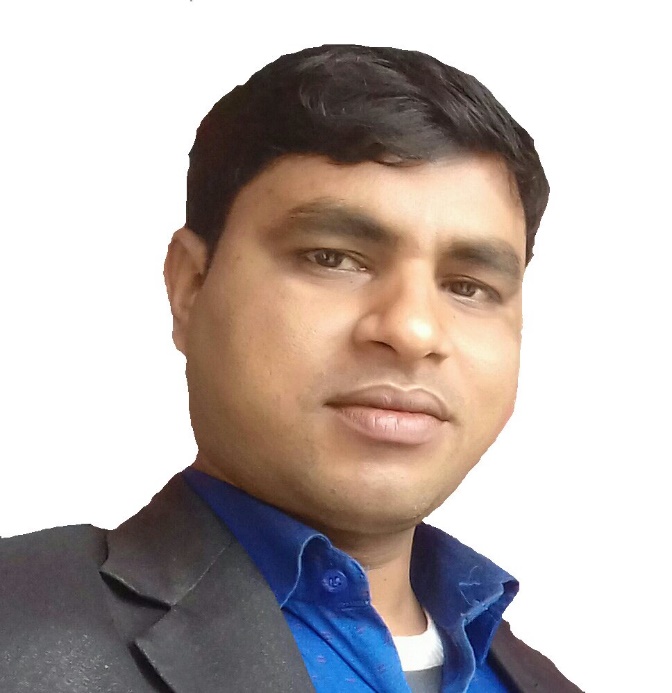 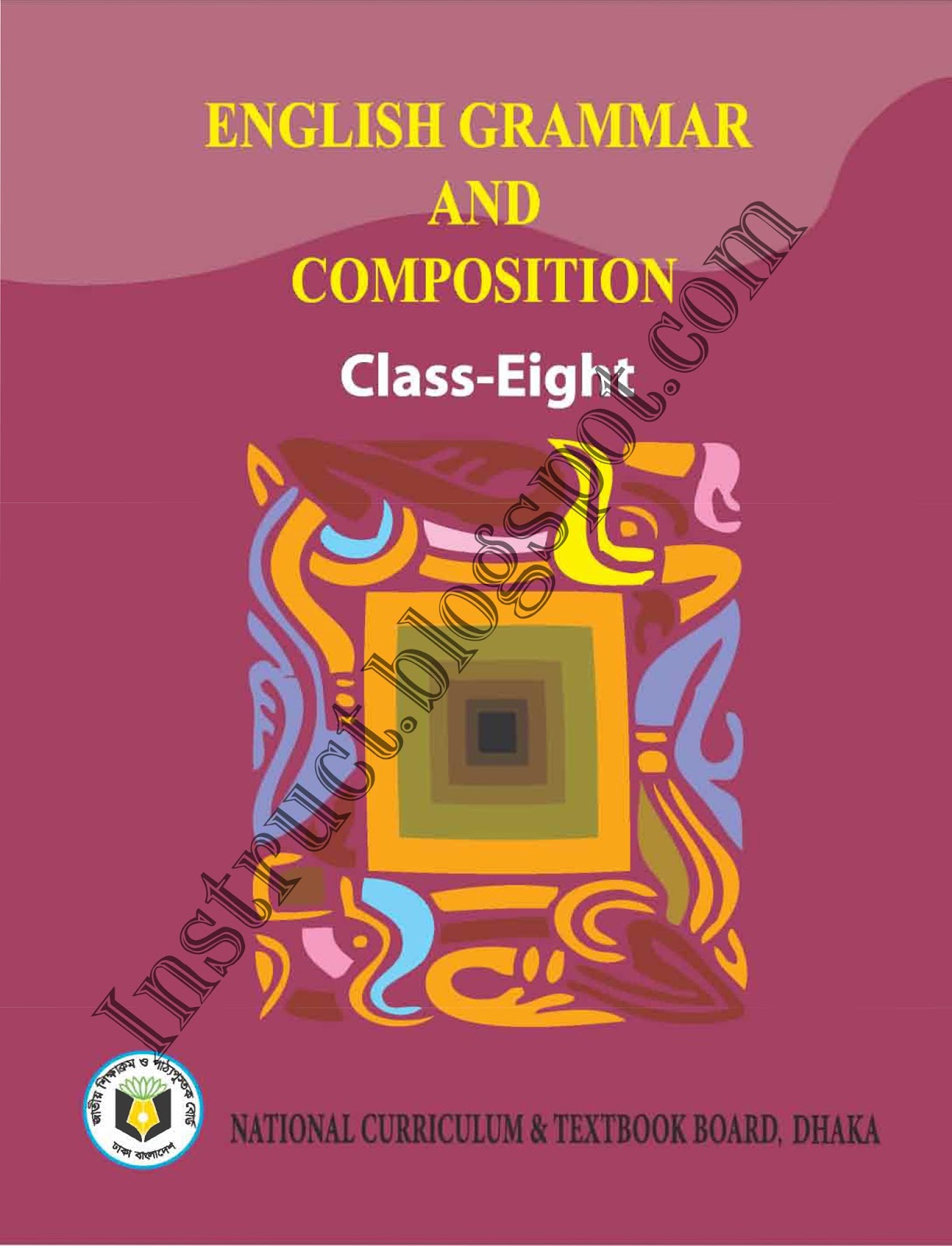 Voice
Md. Noor -E- Alam Siddiki
                        Asstt. Teacher
     Nageswari Keramotia M.L High School.
           Mobile- 01716962418
 E- Mail- nooralam.na35@gmail.com
Unit-8, Lesson -1
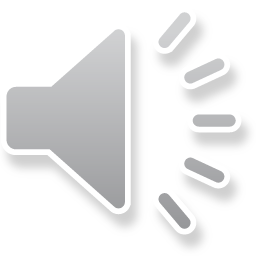 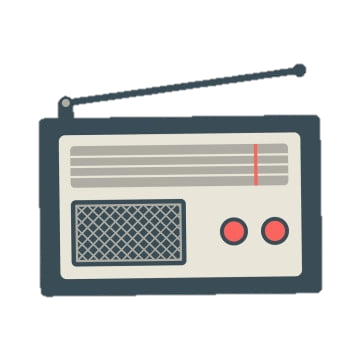 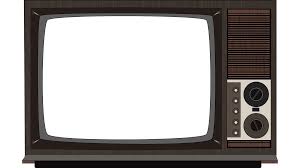 What can you hear ?
What can you hear?
Someone’s voice on Radio.
A presenter’s voice.
Todays lesson is…
Voice
Unit- 8, lesson-1
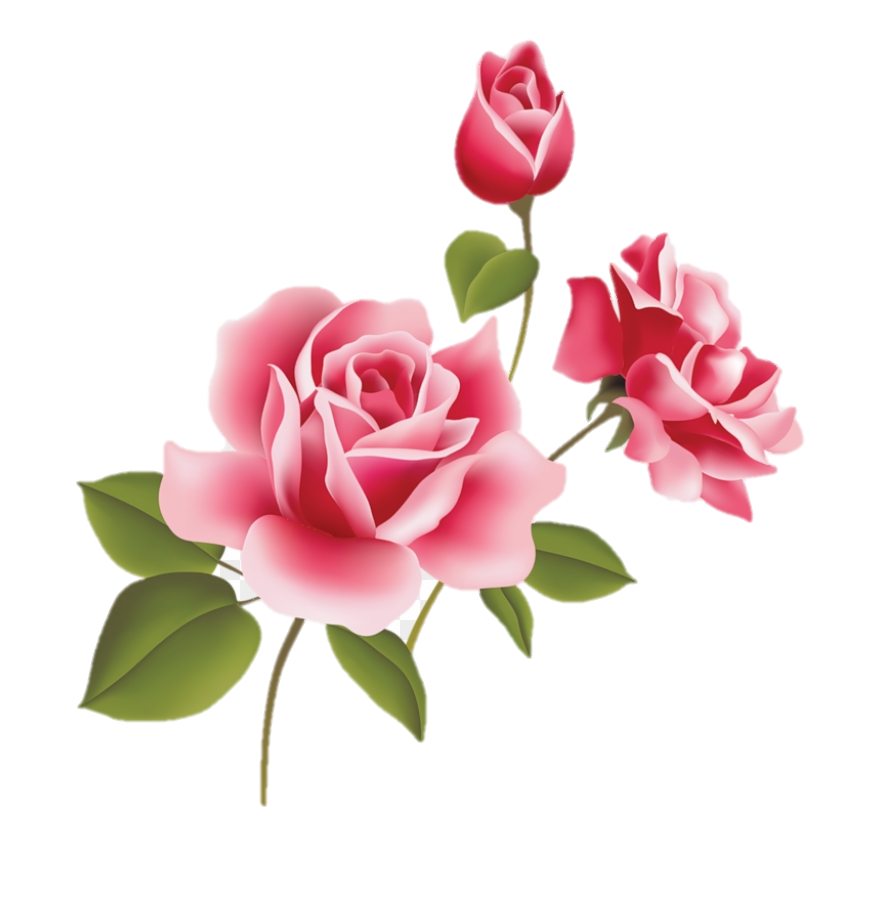 Learning outcome
After studied this lesson, students will be able to…
1. tell about voice.
2. tell about the classification of voice.
3. tell how to transfer from active to passive.
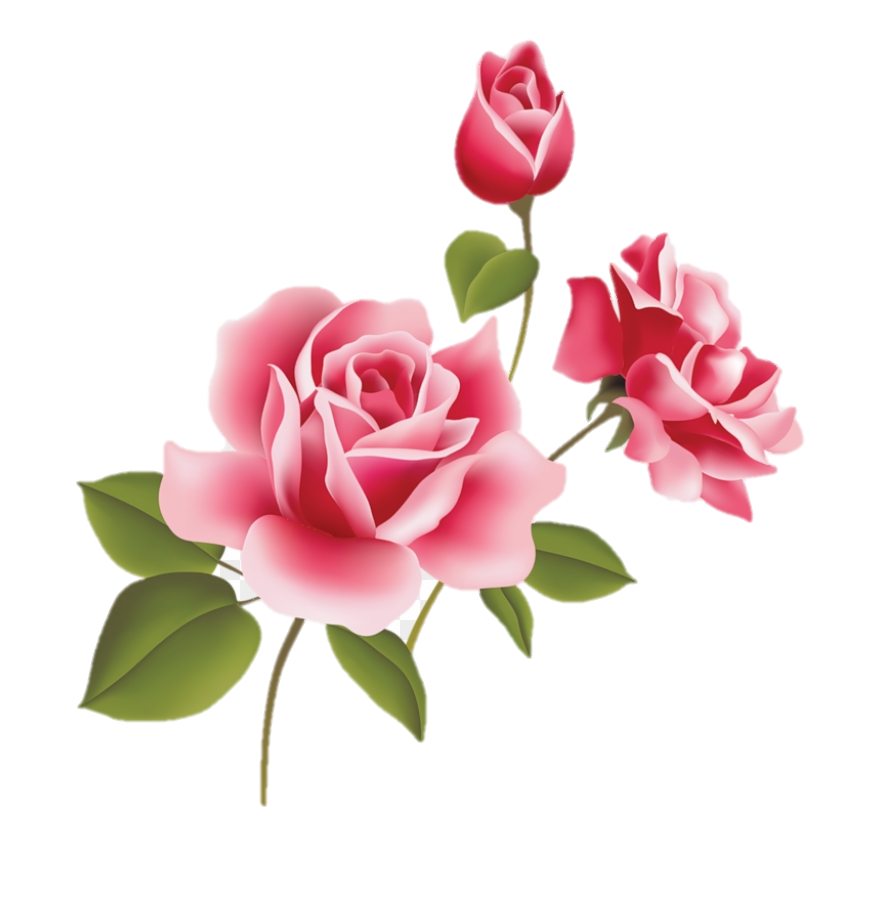 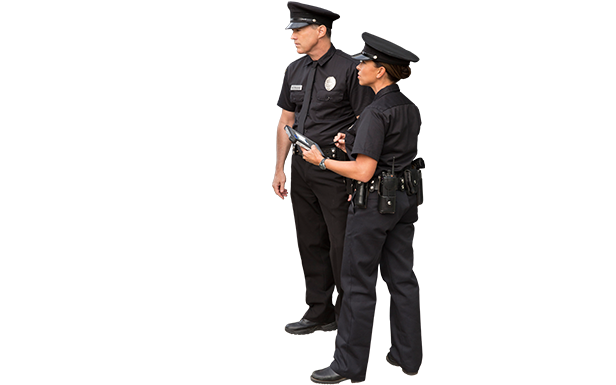 What happened?
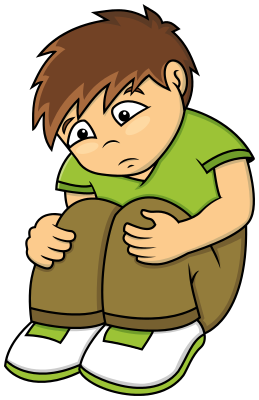 My bicycle has been stolen.
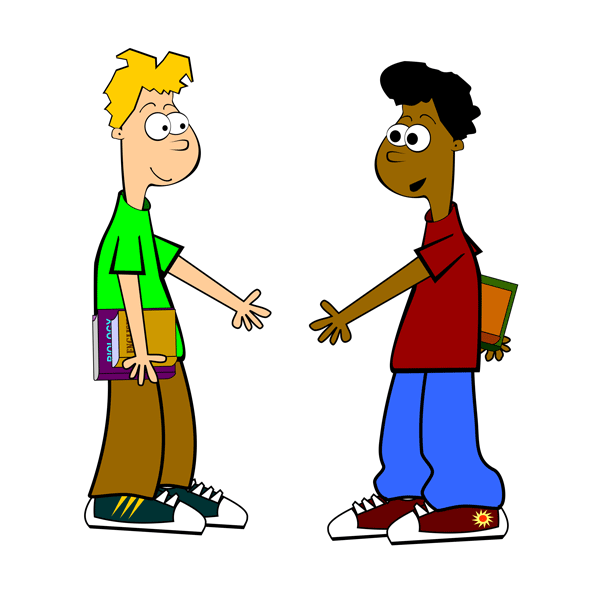 Read the sentences in column A and compare each of them with column B. Discuss in pairs what differences you can see in the two sentences of the same row.
A
B
I compose an email.
An email is composed by me.
He eats a mango.
A mango is eaten by him.
Bashir helped the old man.
The oldman was helped by Bashir.
We know them.
They are known to me.
The mother is feeding the baby.
The baby is being fed by the mother.
Although the two sentences in the same row express the same meaning, their structures are different. Have you noticed once the doer is focused and once the action is focused?
There are two types of voice…
voice
Active
Passive
When the doer is focused, we use active voice.
When the action is focused, we use passive voice.
There are some rules for active and passive voices. Look them…
The object of the verb in column A become the subject in column B.
The subject of the verb in column A become the objects in column B.
Auxiliary verb ‘be’ ( am, is, are, was, were) is used before the past    			participle according to the tense of verbs.
The main verb become past participle.
Usually ‘by’ is used before the object in passive voice.
Be verb
Past participle
Subject
verb
Object
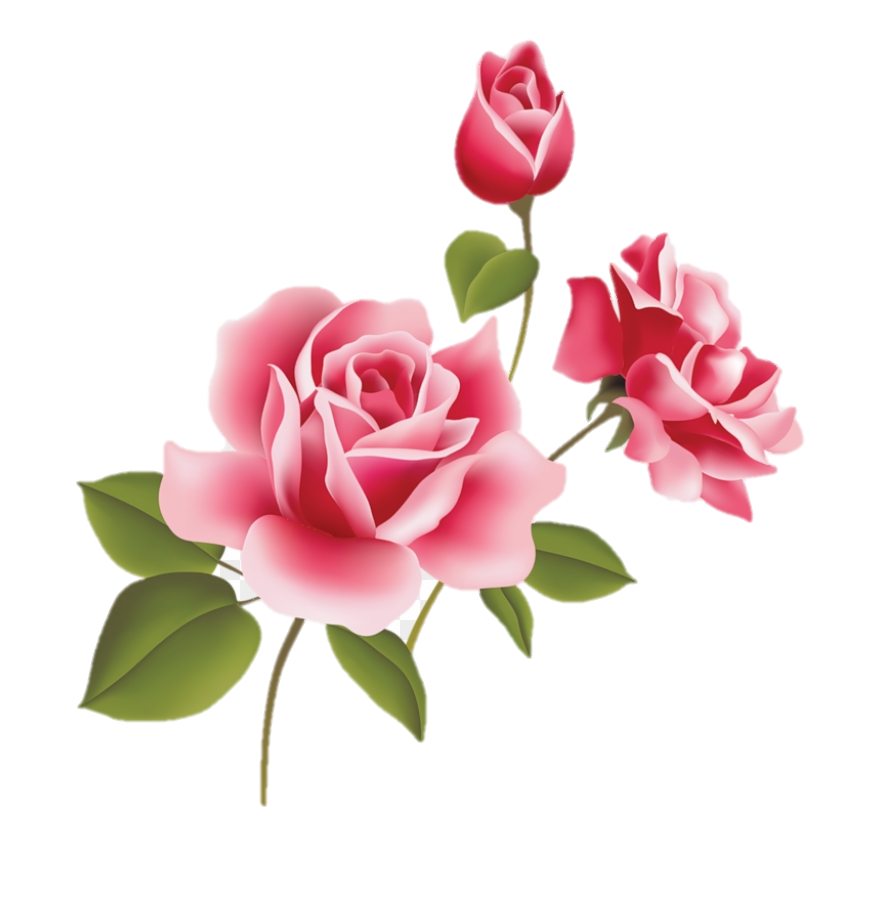 Time-10 minutes
Read the text and identify the passive voice…
Bangla is our mother tongue. We take pride in it. On 21st  February, 1952 our valiant sons laid down their lives for the cause of establishing our mother tongue as state language. To commemorate their sacrifice, the day was declared as International Mother Language day in 1999 by UNESCO.
International Mother Language Day is celebrated worldwide every year of 21st February. The main purpose of celebrating this day is to promote the awareness of language and cultural diversity all over the world.
International Mother Language Day is celebrated to remember the martyrs who were killed for our mother language. The day is also celebrated to convey the message of their sacrifice to the next generation.
Object sits at place of subject
Past participle
Be verb
was
declared
To commemorate their sacrifice, the day was declared as International Mother Language day in 1999 by UNESCO.
the  day
by UNESCO
Subject used at the place of object.
Object used as subject
Be verb
is
International Mother Language Day
International Mother Language Day is celebrated worldwide every year of 21st February.
celebrated
Verb past participle
Change the following sentences into passive using following structures…
Group A & B
Group C & D
I did the work.
The girl is singing a song.
We ate our meal.
The boys are playing tennis.
They draw pictures.
They play cricket.
I know him.
He was reading a novel.
I have done the work.
They invited me to the party.
Match your answer…
I did the work.
2. The girl is singing a song.
3. We ate our meal.
4. The boys are playing tennis.
I was invited to the party by them.
Tennis is being played by the boys.
The work has been done by me.
A song is being sung by the girl.
A novel was being read by him.
Pictures are drawn by them.
Cricket is played by them.
Our meal was eaten by us.
The work was done by me.
He is known to me.
5. They draw pictures.
They play cricket.
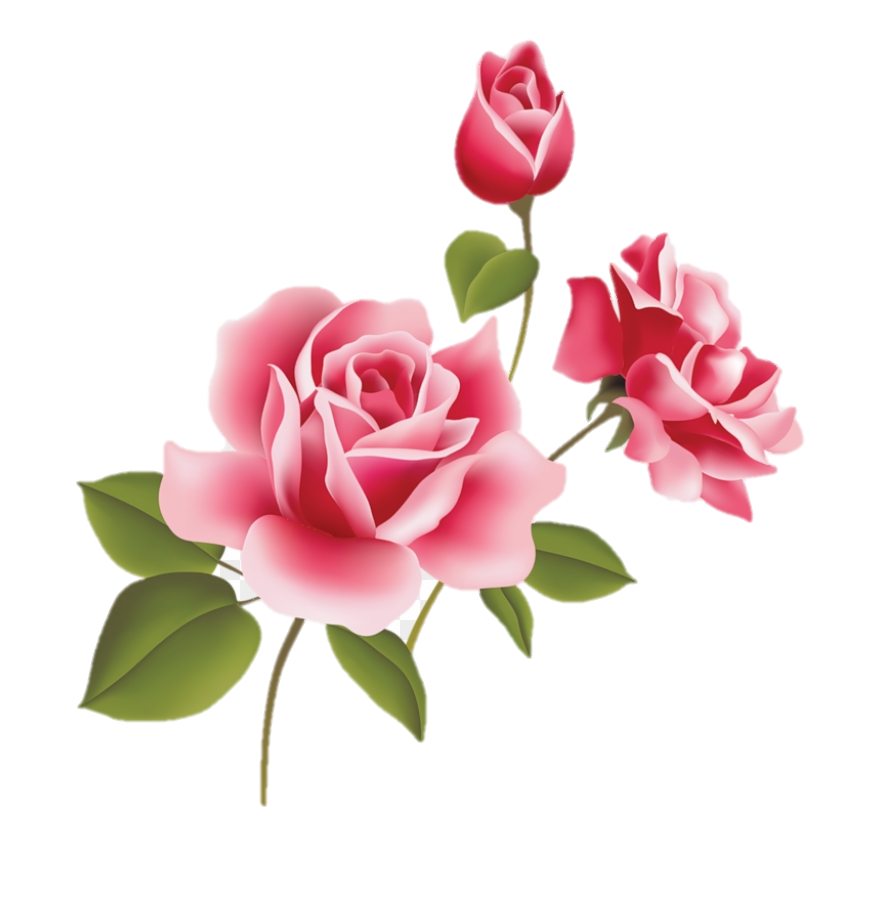 2.  I know him.
3. He was reading a novel.
4. I have done the work.
5. They invited me to the party.
Read the following sentences and think if the sentences can be transformed into passive. Discuss with your friend why it is possible or not possible to change them into passive.
1. He is a student.
2. I have a pencil.
3. He goes to school.
Note: Only sentences with action verb ( has an object) can be changed into passive. But a sentence( has no object) can not be changed into  passive.
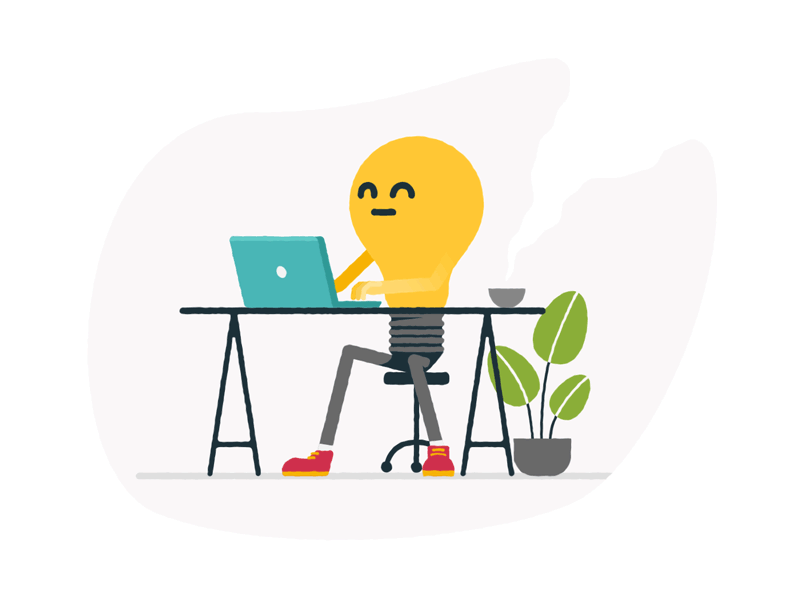 Individual work
Identify which sentences can be transform into passive and which are not…
1. He works in the field.
2. We have done the work.
3. I go to school regularly.
4. He knows me very well.
5. Raju comes here everyday.
6. I invited him to the party.
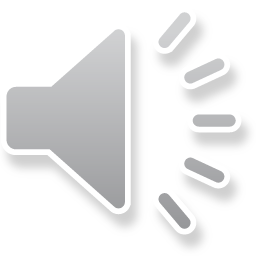 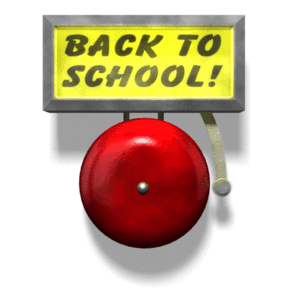 Class Over
Bye. See you again.